Science and Christianity
Part Two: Reclaiming Science
Keith Rice
Summary of Part One
Science is highly revered in our society

Questionable assumptions
“Science is objective and unbiased”
“Science is a source of knowledge”

Thesis: Science is useful but not a source of knowledge
Summary of Part One
Problems inherent to the scientific method
Scientific experiments are fallacious
Scientific laws are based on induction
Scientific equations are selected, not discovered
Scientific laws don’t describe real situations
Scientific theories  are based on unverifiable assumptions
Problems with scientists
Scientists are prone to error
Scientists unavoidably biased
[Speaker Notes: Now let’s take a look at science in more positive terms]
Science is Useful
Science is a rational activity undertaken by humans to help them subdue to earth.

“Then God blessed them, and God said to them, ‘Be fruitful and multiply; fill the earth and subdue it; have dominion over the fish of the sea, over the birds of the air, and over every living thing that moves on the earth.’”
[Speaker Notes: We’ll see in a moment why science is rational]
Preconditions of Science
Mind-independent world
Reliability of sense perception
Rational mind (ability to make reasonable judgments)
Uniformity of nature

Science isn’t the basis of scripture; scripture is the basis of science
[Speaker Notes: What worldview accounts for these presuppositions?]
Problem of Induction
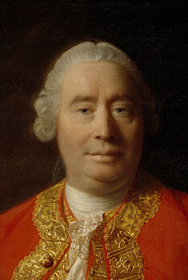 Uniformity of nature: Physical constants and laws are uniform throughout the universe and do not change across time.

Col. 1:17
Hebrews 1:3
Gen. 8:22
[Speaker Notes: 15 He is the image of the invisible God, the firstborn over all creation. 16 For by Him all things were created that are in heaven and that are on earth, visible and invisible, whether thrones or dominions or principalities or powers. All things were created through Him and for Him. 17 And He is before all things, and in Him all things consist. 18 And He is the head of the body, the church, who is the beginning, the firstborn from the dead, that in all things He may have the preeminence.


God, who at various times and in various ways spoke in time past to the fathers by the prophets, 2 has in these last days spoken to us by His Son, whom He has appointed heir of all things, through whom also He made the worlds; 3 who being the brightness of His glory and the express image of His person, and upholding all things by the word of His power, when He had by Himself[a] purged our[b] sins, sat down at the right hand of the Majesty on high, 4 having become so much better than the angels, as He has by inheritance obtained a more excellent name than they.


The word translated “consist” is also translated “held together”.

“While the earth remains,
Seedtime and harvest,
Cold and heat,
Winter and summer,
And day and night
Shall not cease.” (Gen. 8:22)]
Science: A Christian Endeavor
Science is rational and meaningful because Christianity is true

Christianity encourages the exploration and subduing of the creation

Unsurprisingly, most great scientists of history were Christians.
Bible-Believing Scientists
Louis Pasteur
Leonhard Euler
Johannes Kepler
Isaac Newton
Robert Boyle
James Maxwell
Wernher von Braun
Charles Babbage
James Joule
Lord Kelvin
Samuel Morse
Michael Faraday
Blaise Pascal
Francis Bacon
Joseph Lister
William Herschel
Nicolas Steno
Carl Linnaeus
Tycho Brahe
John Ray
[Speaker Notes: Who isn’t on the list?
The idea of associating science and atheism is a very novel idea]
What About Other Deities?
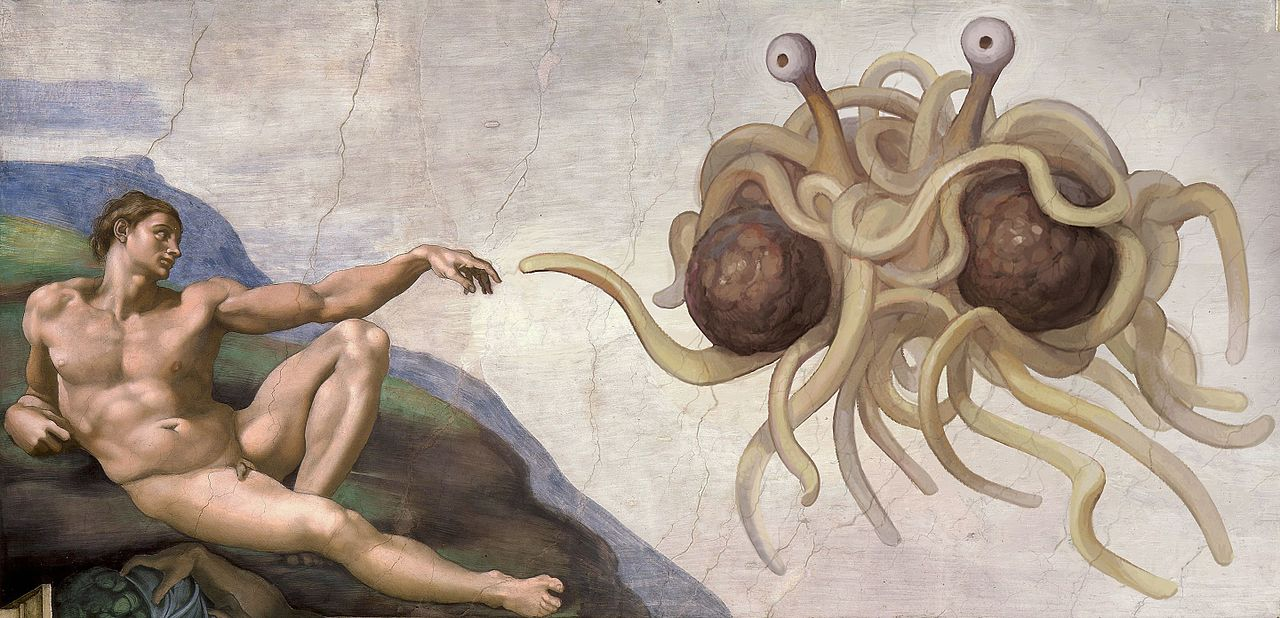 Methodological Naturalism
Definitions vary:
The idea that scientific hypotheses should be explained only by natural causes. (i.e., supernatural explanations cannot be invoked)
The idea that when we do science, we assume that the natural world is all that exists.

Problem: Naturalism can’t account for science, but supernaturalism can.
[Speaker Notes: “Methodological naturalism is concerned not with claims about what exists but with methods of learning what nature is. It is the idea that all scientific endeavors, hypotheses, and events are to be explained and tested by reference to natural causes and events.”
-https://en.wikipedia.org/wiki/Naturalism_(philosophy)#Methodological_naturalism

"Methodological naturalism is ... an essential aspect of the ... study of the natural universe. If one believes that natural laws and theories based on them will not suffice to solve the problems attacked by scientists - that supernatural and thus nonscientific principles must be invoked from time to time - then one cannot have the confidence in scientific methodology that is prerequisite to doing science."
-http://chem.tufts.edu/AnswersInScience/MethodologicalNaturalism.htm 

“Methodological naturalism is the label for the required assumption of philosophical naturalism when working with the scientific method. Methodological naturalists limit their scientific research to the study of natural causes, because any attempts to define causal relationships with the supernatural are never fruitful, and result in the creation of scientific "dead ends" and God of the gaps-type hypotheses. To avoid these traps scientists assume that all causes are empirical and naturalistic; which means they can be measured, quantified and studied methodically.”
-http://rationalwiki.org/wiki/Methodological_naturalism

What is Plantinga’s view of MN?]
Countering Positivism
Science is not knowledge

Science cannot justify naturalism

Science cannot justify itself

Science presupposes Christianity
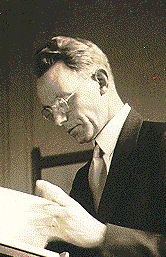 Science and Hermeneutics
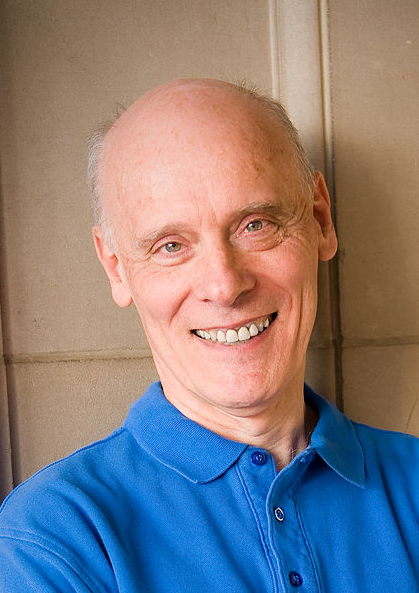 Using science to interpret scripture is a violation of sola scriptura

Nature is not a “67th book of scripture”

Science cannot tell us about the past
Science and Genesis
Theories fitting millions of years into Genesis:
Progressive creation
Theistic evolution
Gap theory
Framework hypothesis

“It’s not a matter of what could have done, but what he said he did.” –Ken Ham

Interpret scripture “plainly”, not literally
[Speaker Notes: Probably, so far as I know, there is no professor of Hebrew or Old Testament at any world-class university who does not believe that the writer(s) of Genesis 1–11 intended to convey to their readers the ideas that:
a. Creation took place in a series of six days which were the same as the days of 24 hours we now experience
b. The figures contained in the Genesis genealogies provided by simple addition a chronology from the beginning of the world up to later stages in the biblical story
c. Noah’s flood was understood to be world-wide and extinguish all human and animal life except for those in the ark.

James Barr, Hebrew Professor at University of Oxford

We also know old-earthism is wrong via sola scriptura, by comparing 1 Cor 15 to Genesis: Jesus conquered what Adam caused. If Adam brought only spiritual death, then Jesus only defeated spiritual death. Yet the entire point of Paul’s argument in 1 Cor 15 is that Jesus defeated physical death and physically rose from the dead.]
Intelligent Design?
New name for old “classical” arguments
Teleological argument
Fine-tuning argument

Other classical arguments
Cosmological argument
Ontological argument

Problem: Premises must be justified by scripture
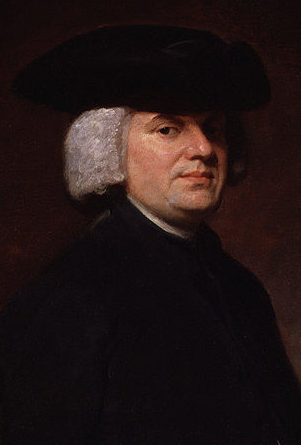 Science and Apologetics
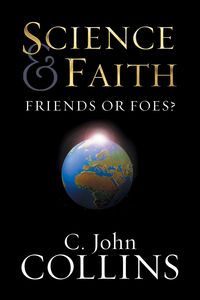 “Many believers worry that science undermines the Christian faith. Instead of fearing scientific discovery, Collins believes that Christians should delight in the natural world and study it. God's truth will stand against any challenge and will enrich the very scientific studies that we fear. Collins first defines faith and science, shows their relation, and explains what claims each has concerning truth. …”
Biblical Epistemology
God has a monopoly on knowledge

Knowledge is revealed, not discovered

“I thank thee, O God, that thou hast permitted me to think thy thoughts after thee.”

Faith is knowledge

Infallibilism – only statements that cannot be rationally doubted count as knowledge
[Speaker Notes: The fear of the Lord is the beginning of knowledge (Prov 1:7)
I am the God of knowledge (1 Sam 2:3)
In Christ are hidden all of the treasures of wisdom and knowledge (Col 2:3)
In your light we see light (Ps 36:9)
O Timothy! Guard what was committed to your trust, avoiding the profane and idle babblings and contradictions of what is falsely called knowledge (1 Tim 6:20)
Where is the wise? Where is the scribe? Where is the disputer of this age? Has not God made foolish the wisdom of this world? (1 Cor 1:20)
Who is this who darkens counsel by words without knowledge? … Where were you when I laid the foundations of the earth? (Job 38:4)
It is better to trust in the Lord than to put confidence in men. (Ps 118:8)
If we receive the witness of men, the witness of God is greater.

Kepler’s humble epistemology gives glory to God. You know you’re listening to an unbiblical apologetic when the apologist is presupposing that man is authoritative in order to prove that God is authoritative.

Revelation, tautologies, perceptions]
Biblical Epistemology
The relationship between science and faith is simple: Faith is knowledge, science isn’t.

Pop apologetics: “Faith has its reasons”
Bible: “Reason has its faith”
[Speaker Notes: This is why we shouldn’t]
Resources
Christian philosophers
Gordon Clark
Greg Bahnsen

Christian ministries
Alpha and Omega Ministries (James White)
Answers in Genesis (Ken Ham)
Creation Ministries International
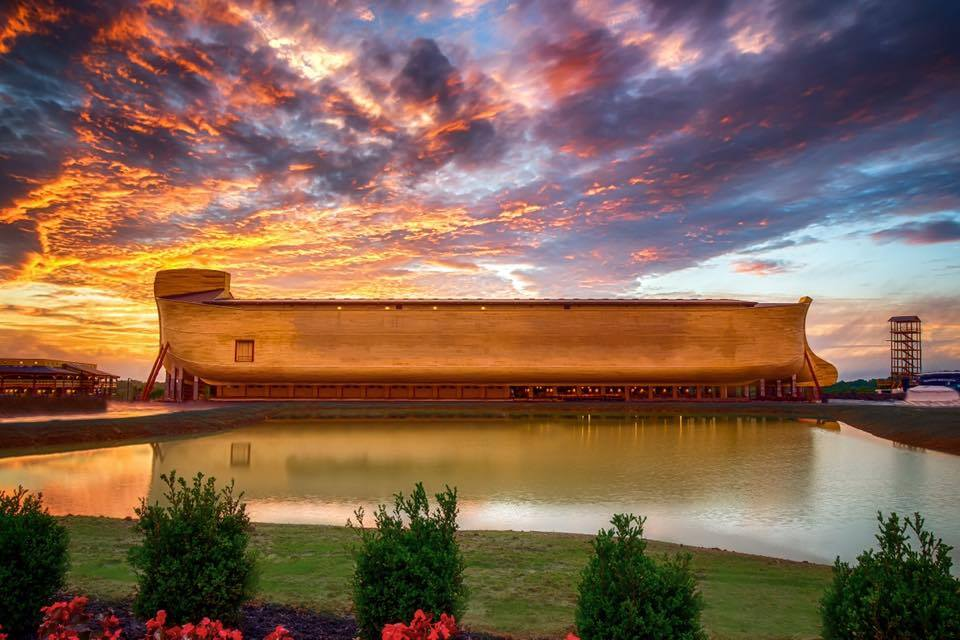 [Speaker Notes: How appropriate that a life-size replica of Noah's ark should open during a week reminding us of the racial turmoil surrounding us. The Noahic account is one of the strongest refutations of racism possible, because it proves that all humans are close relatives, descending from the same grandparents just 4,000 years ago. Thus the Apostle Paul preached that "[God] has made from one blood every nation" (Acts 17:16).

Contrast this with the evolutionary view of the races, which holds that races are effectively human sub-species that evolved in isolation over 100,000-200,000 years.[1] Since this is ample time for certain races to select more advantageous traits than other races, it should surprise no one that Darwinism has always had very deep ties to racism and eugenics, from Darwin himself[2] to Hitler[3] to Columbine[4] and beyond.

Evolutionists retort with, "Scientists have observed that the genetic differences between the most distinct humans are very minor, ~0.5%. We don't need the Bible to tell us that." True. But why is there so little genetic variation? Is it because our common ancestor, the "Mitochondrial Eve", is 4,000 years old or 100,000+ years old?

Regardless, the age of our common ancestor does not tell us how we should live. Identical twins can still hate one another. At the end of the day, we must remember that each person is made in God's image and He will judge all those who show hatred toward one another. And who hasn't shown hatred? Thank God --- just as He provided Noah and his family with an ark to escape His judgment, so He provided himself as an "ark" of salvation for all those who believe in Him as Savior.

The ark had only one door. Likewise, Jesus (God in the flesh) claims to be the only "door" to God: "I am the way, the truth, and the life. No one comes to the Father except through Me." This door could not be reopened once shut. Likewise, Hebrews says, "It is appointed for men to die once, but after this the judgment." May on that day you find yourself hidden in the "ark" of Christ, lest you die in your sins and receive the punishment you deserve.

[1] https://en.wikipedia.org/wiki/Mitochondrial_Eve[2] http://www.racismreview.com/…/charles-darwins-racist-frami…/[3] https://answersingenesis.org/…/darwinism-and-the-nazi-race…/[4] Columbine killer Eric Harris, a Darwin admirer, famously wore a t-shirt with the words "Natural Selection" on it the day of the shooting.


=========

Tickets]
Contact
Email: kjrice12@gmail.com

Facebook: www.facebook.com/ricekeith